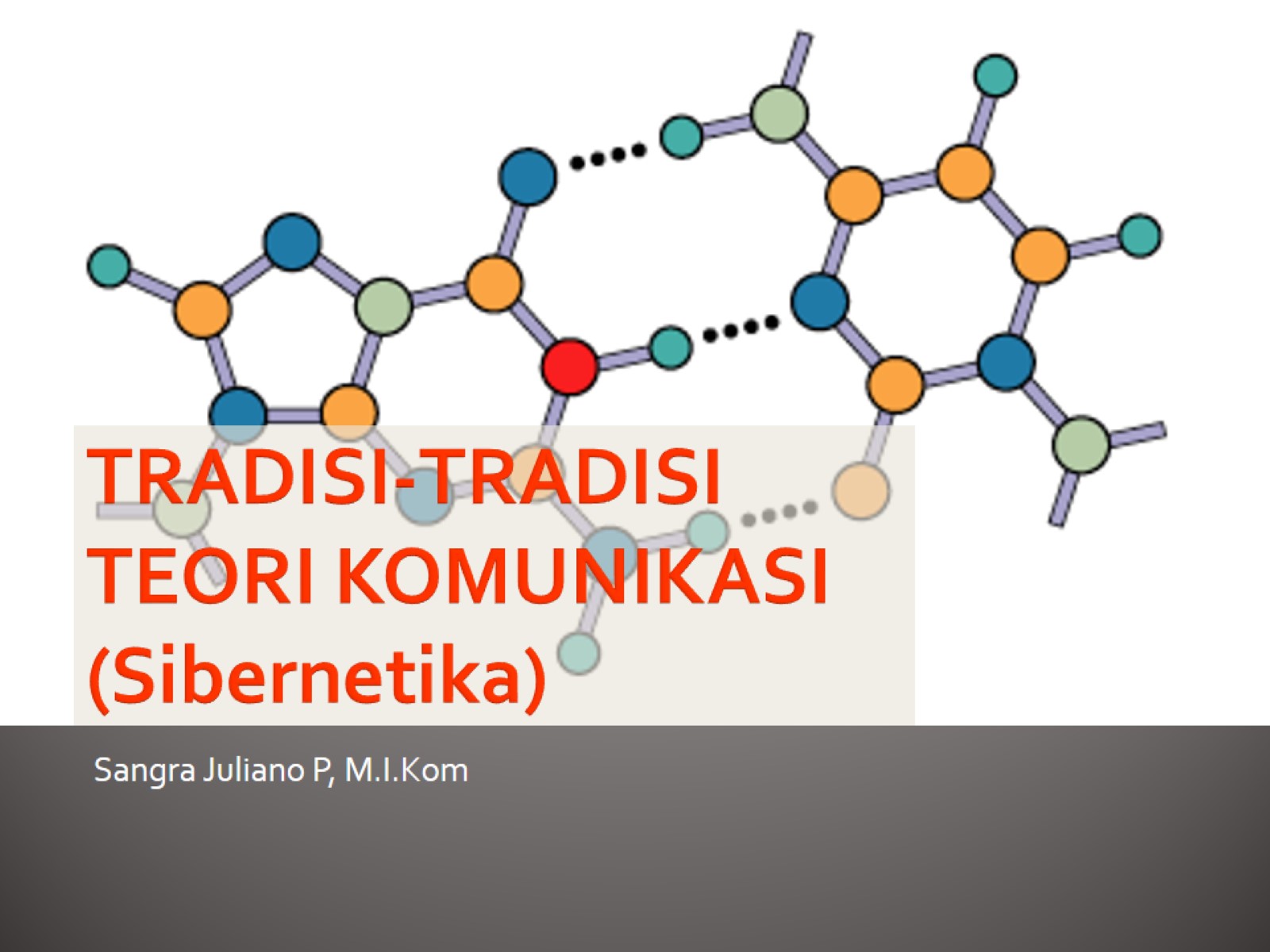 TRADISI-TRADISITEORI KOMUNIKASI(Sibernetika)
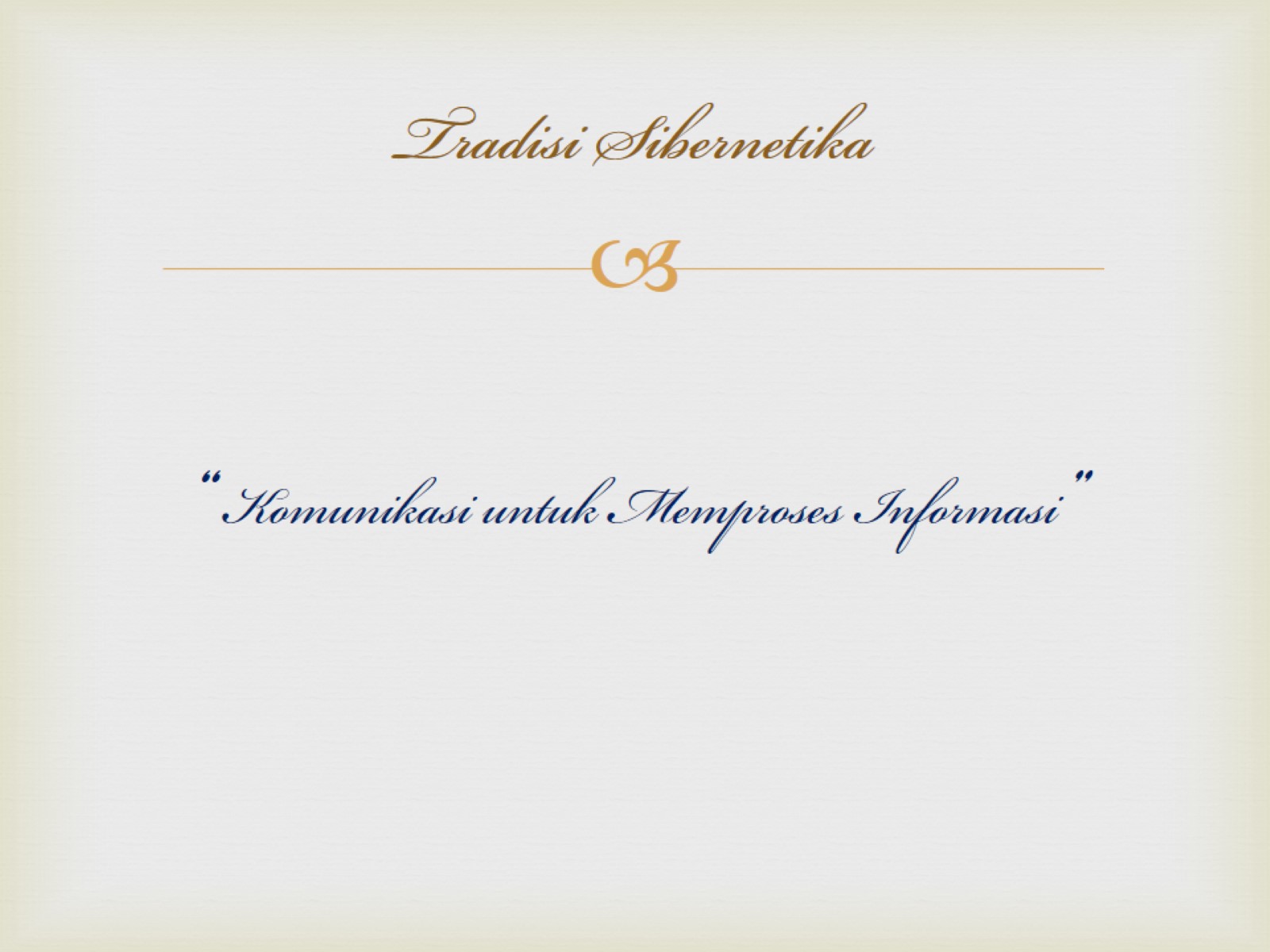 Tradisi Sibernetika
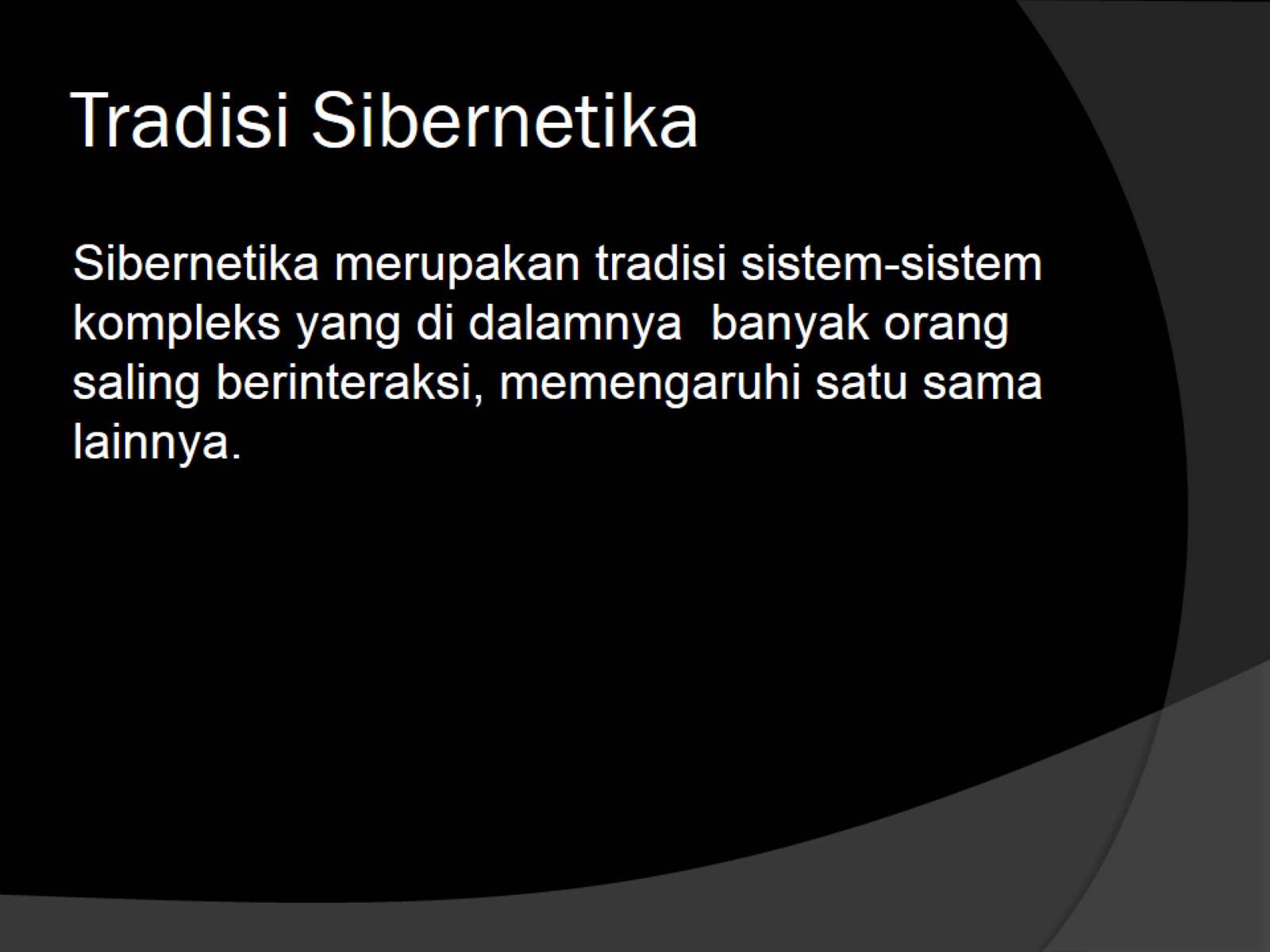 Tradisi Sibernetika
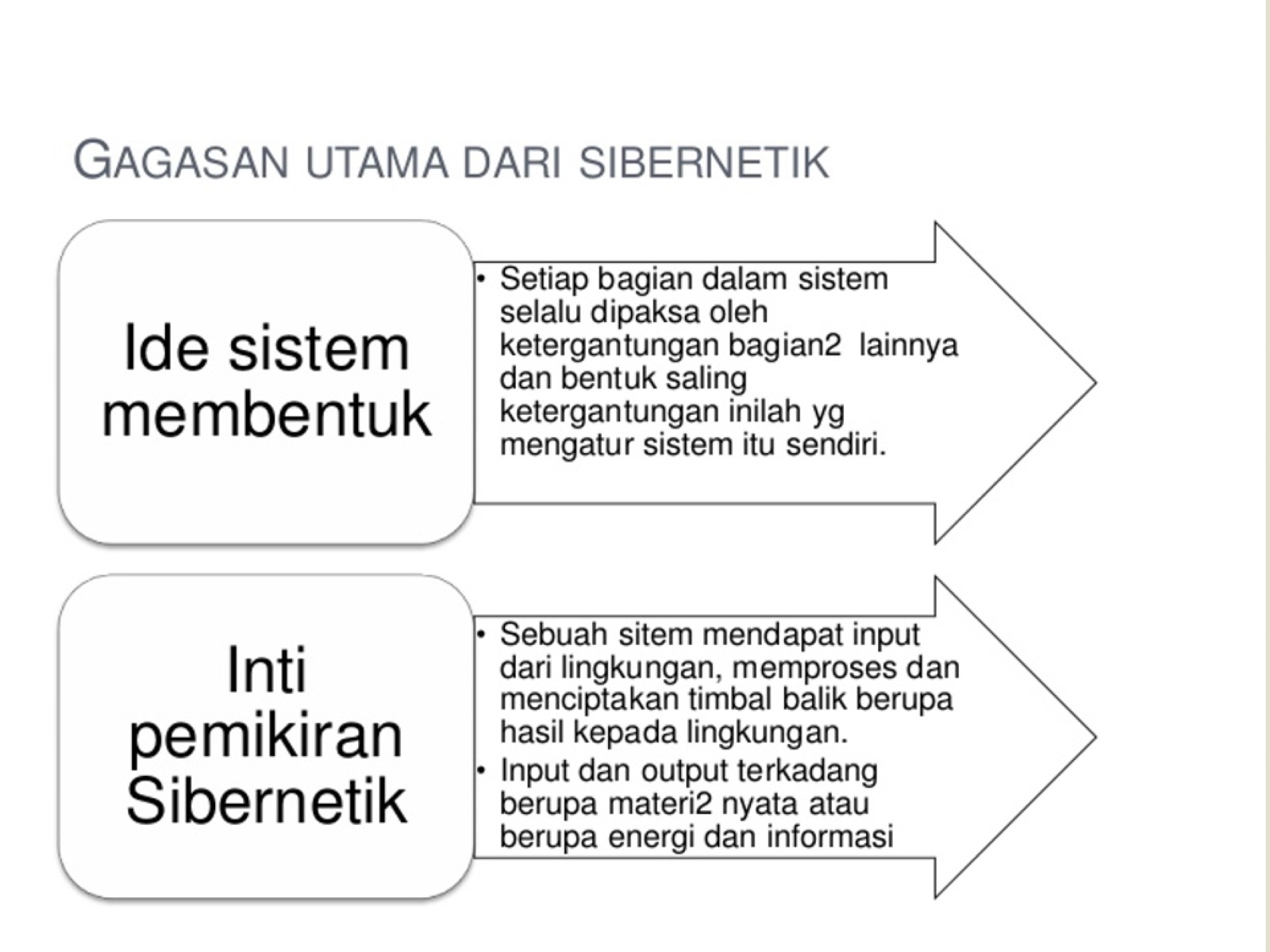 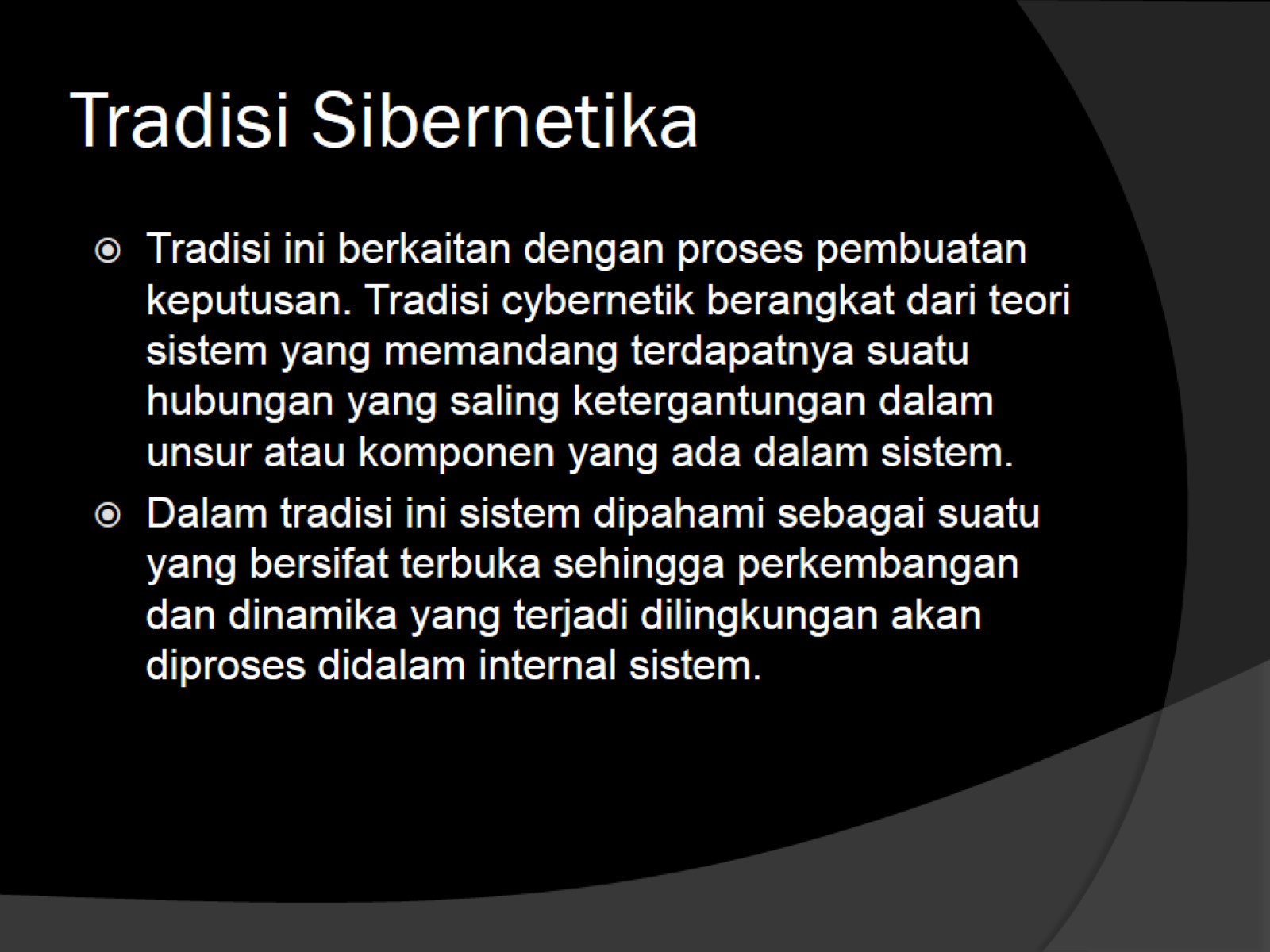 Tradisi Sibernetika
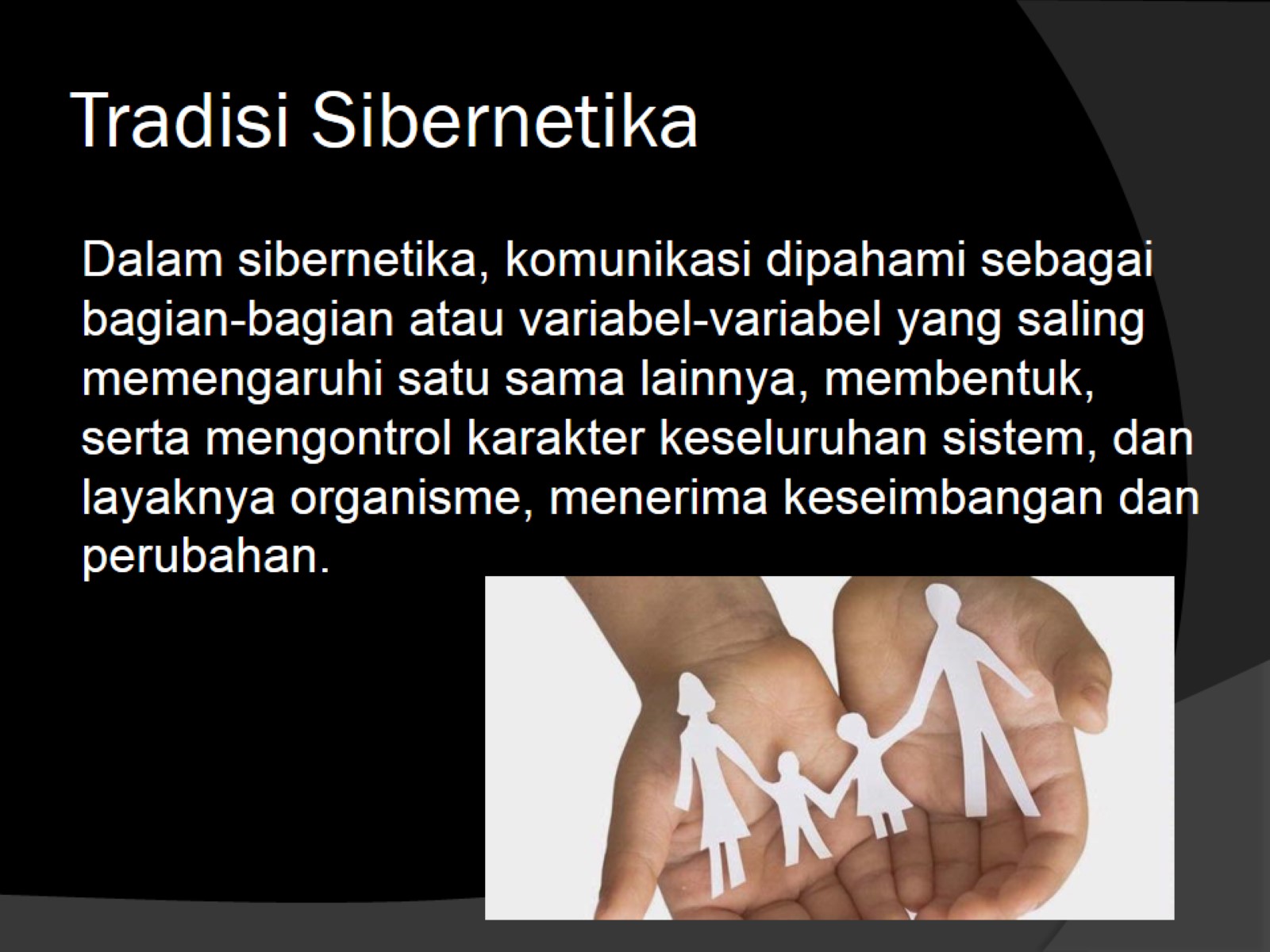 Tradisi Sibernetika
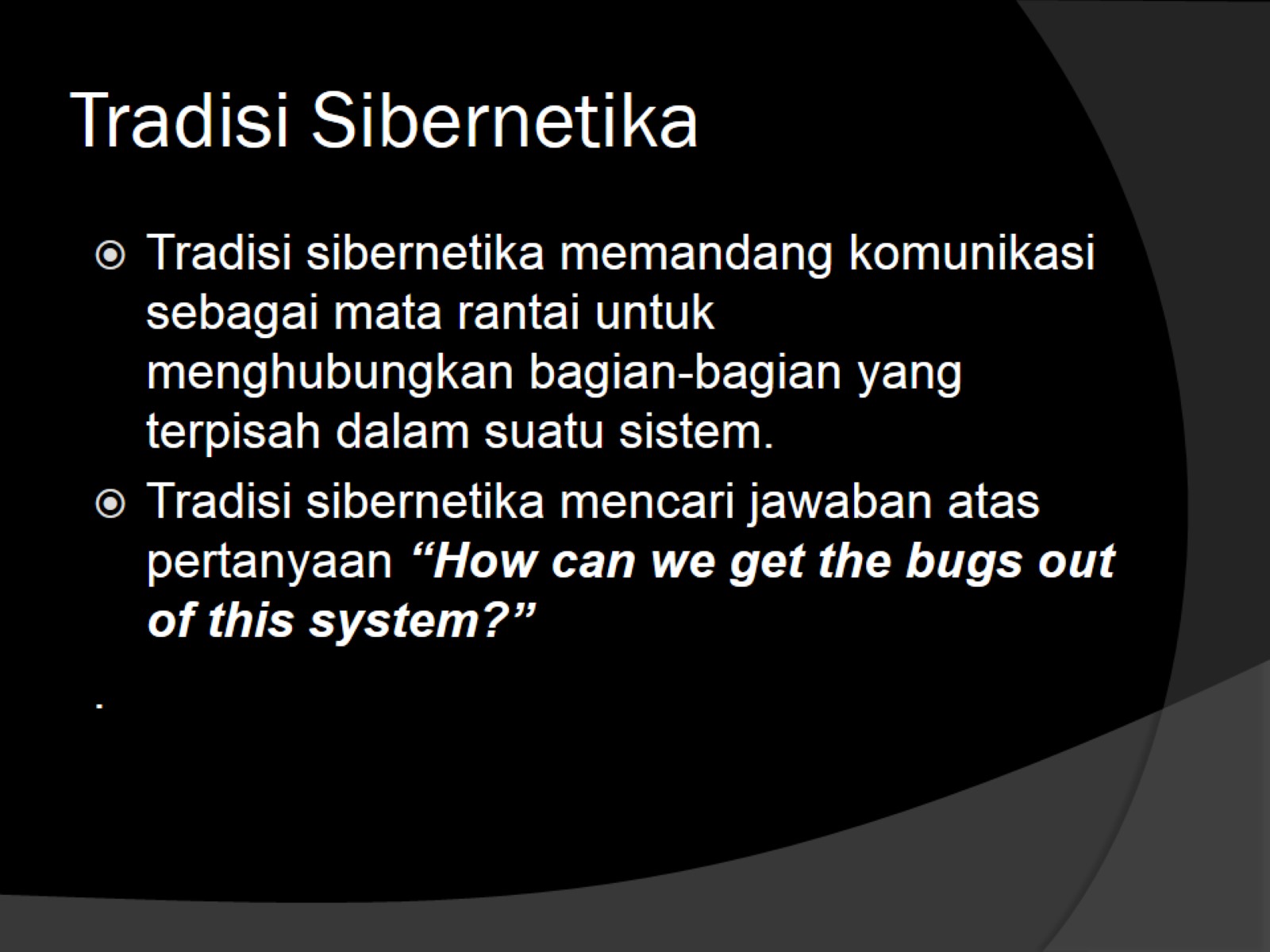 Tradisi Sibernetika
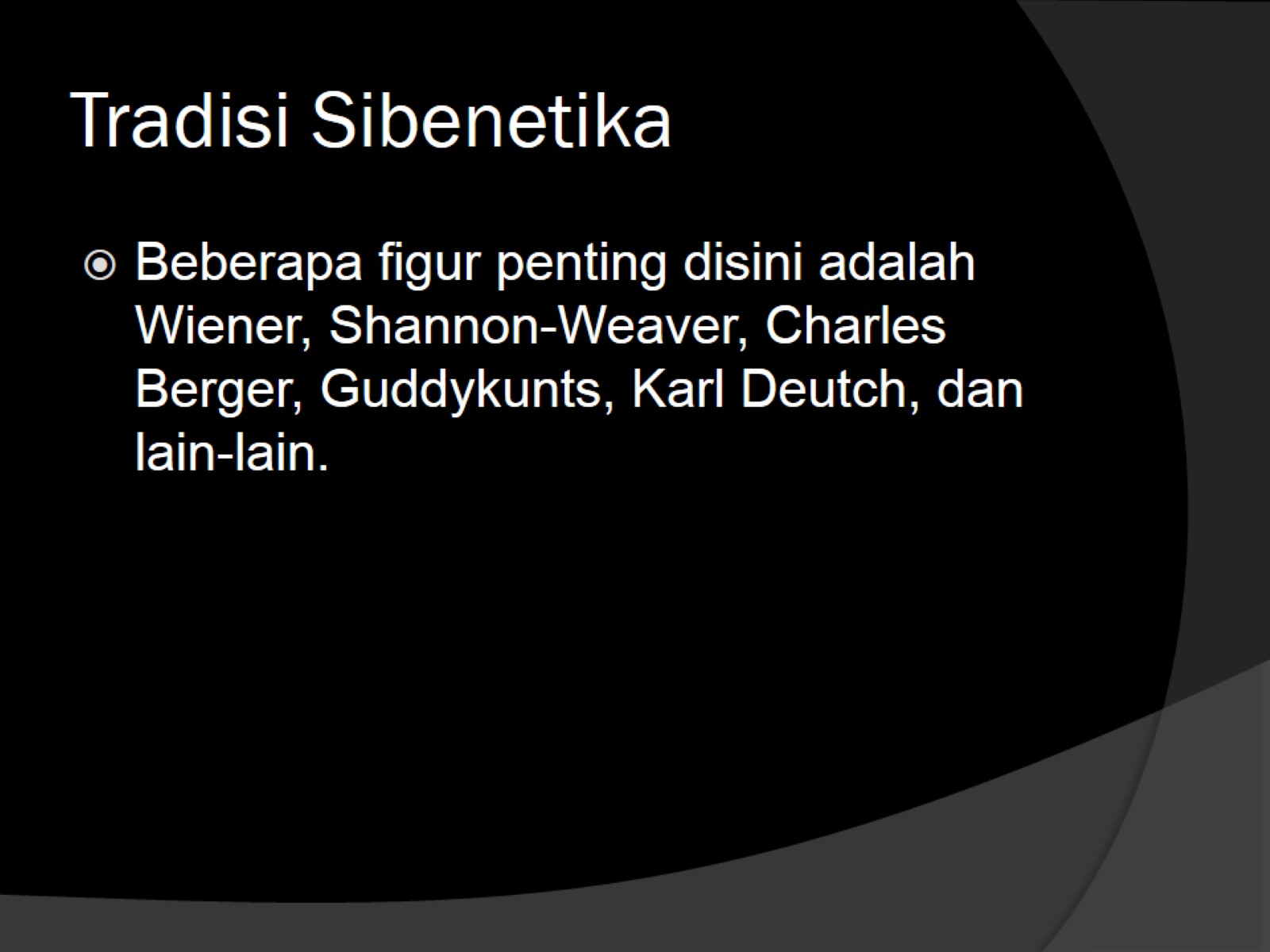 Tradisi Sibenetika
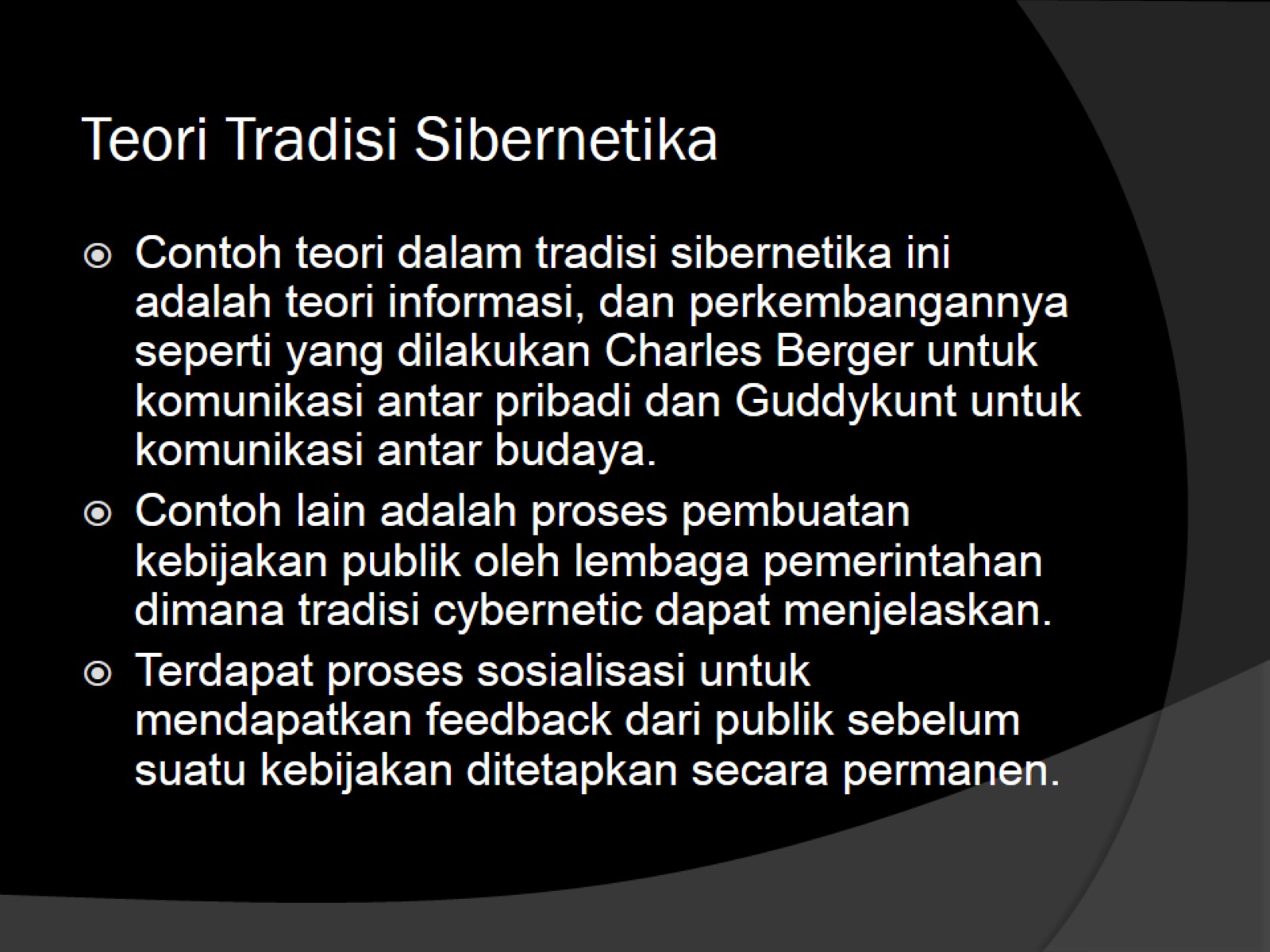 Teori Tradisi Sibernetika
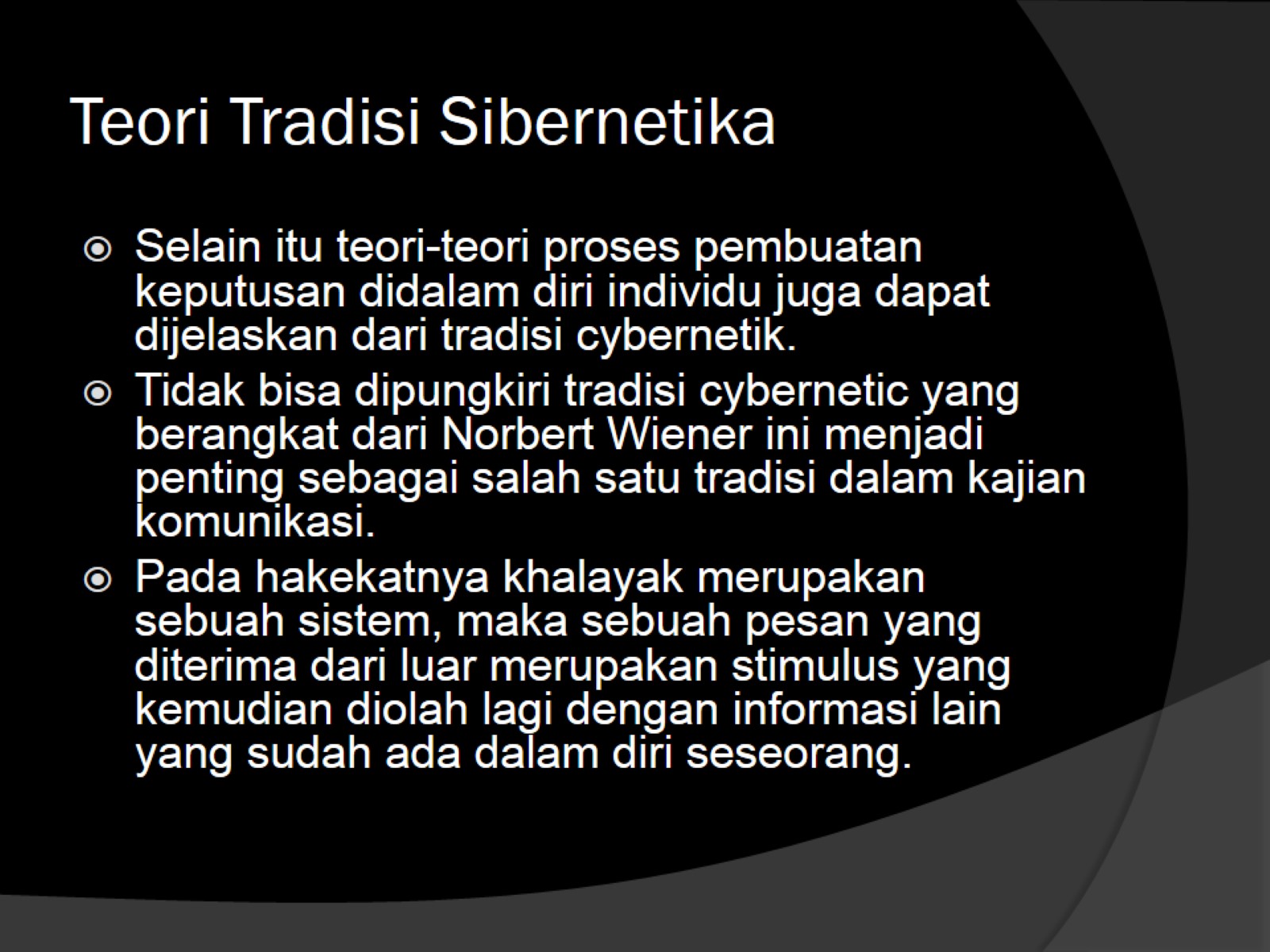 Teori Tradisi Sibernetika
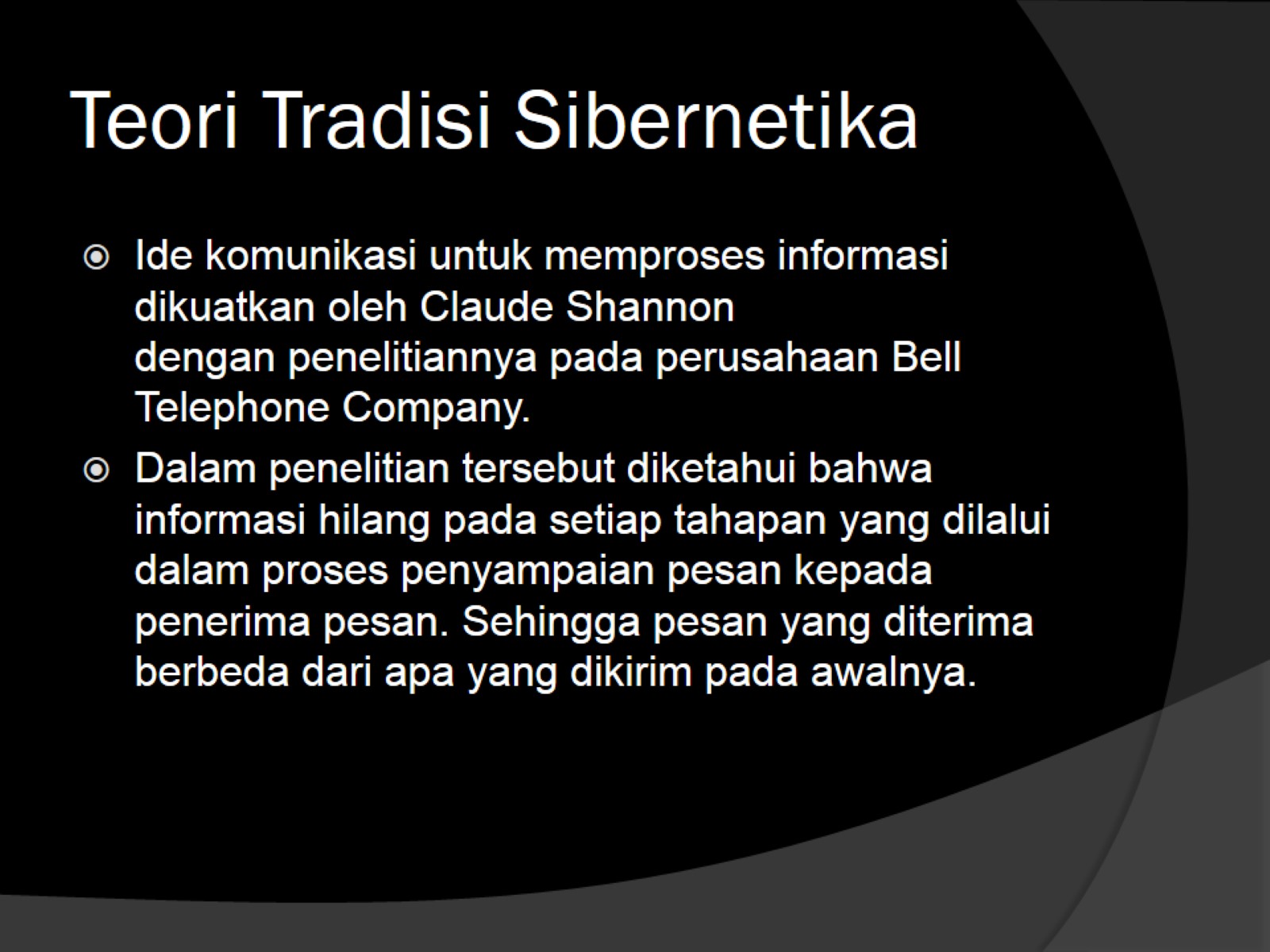 Teori Tradisi Sibernetika
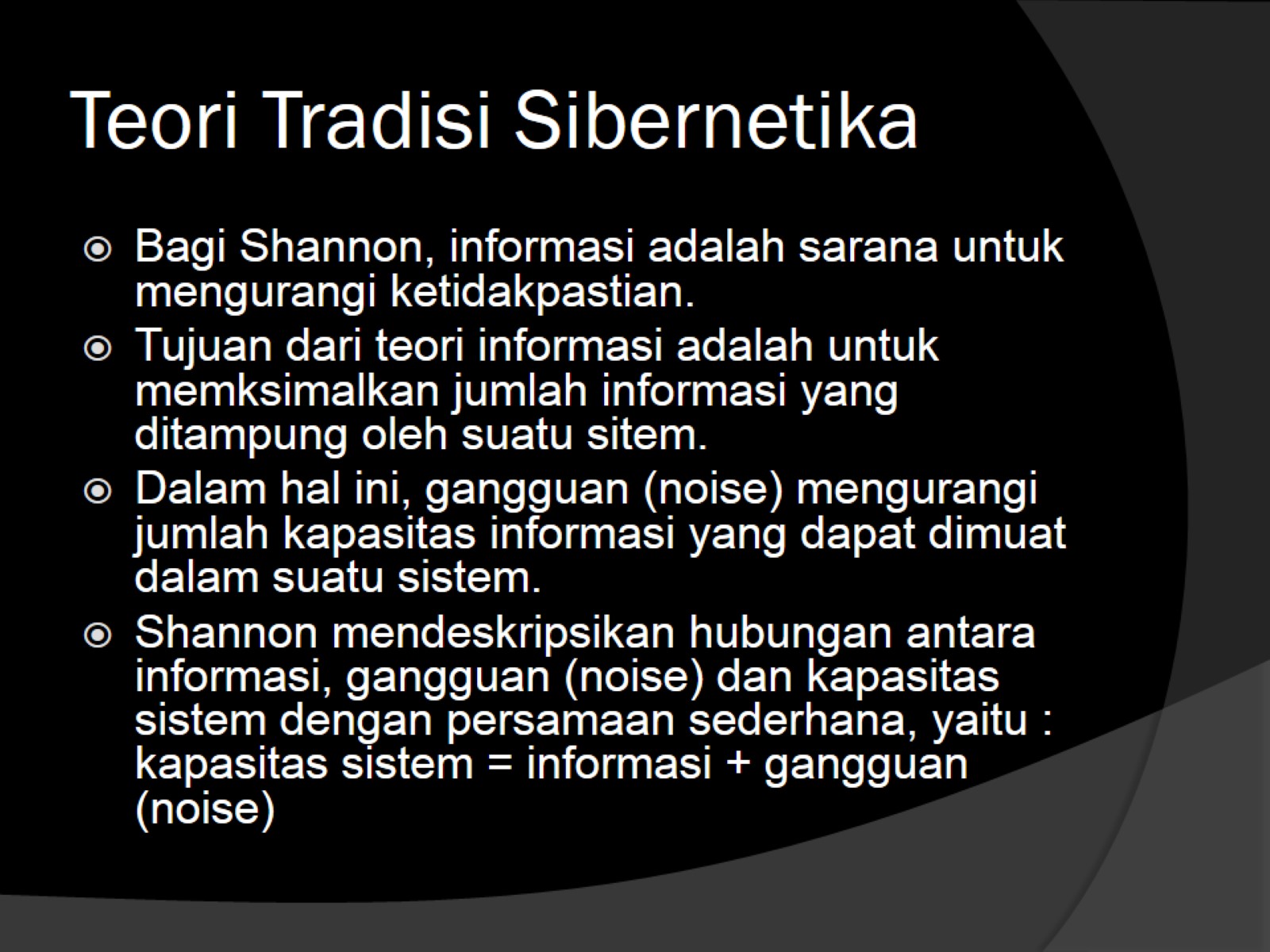 Teori Tradisi Sibernetika
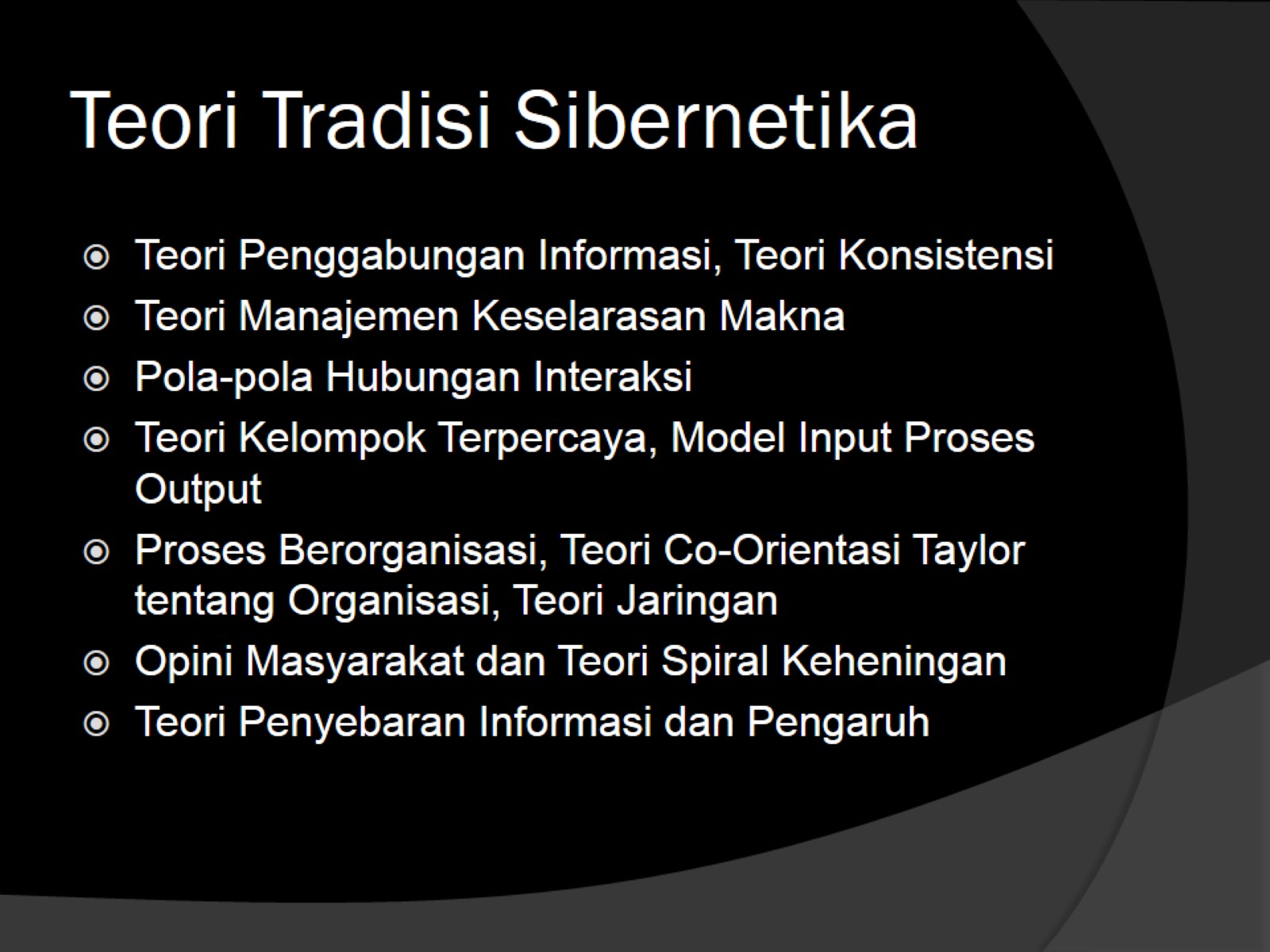 Teori Tradisi Sibernetika
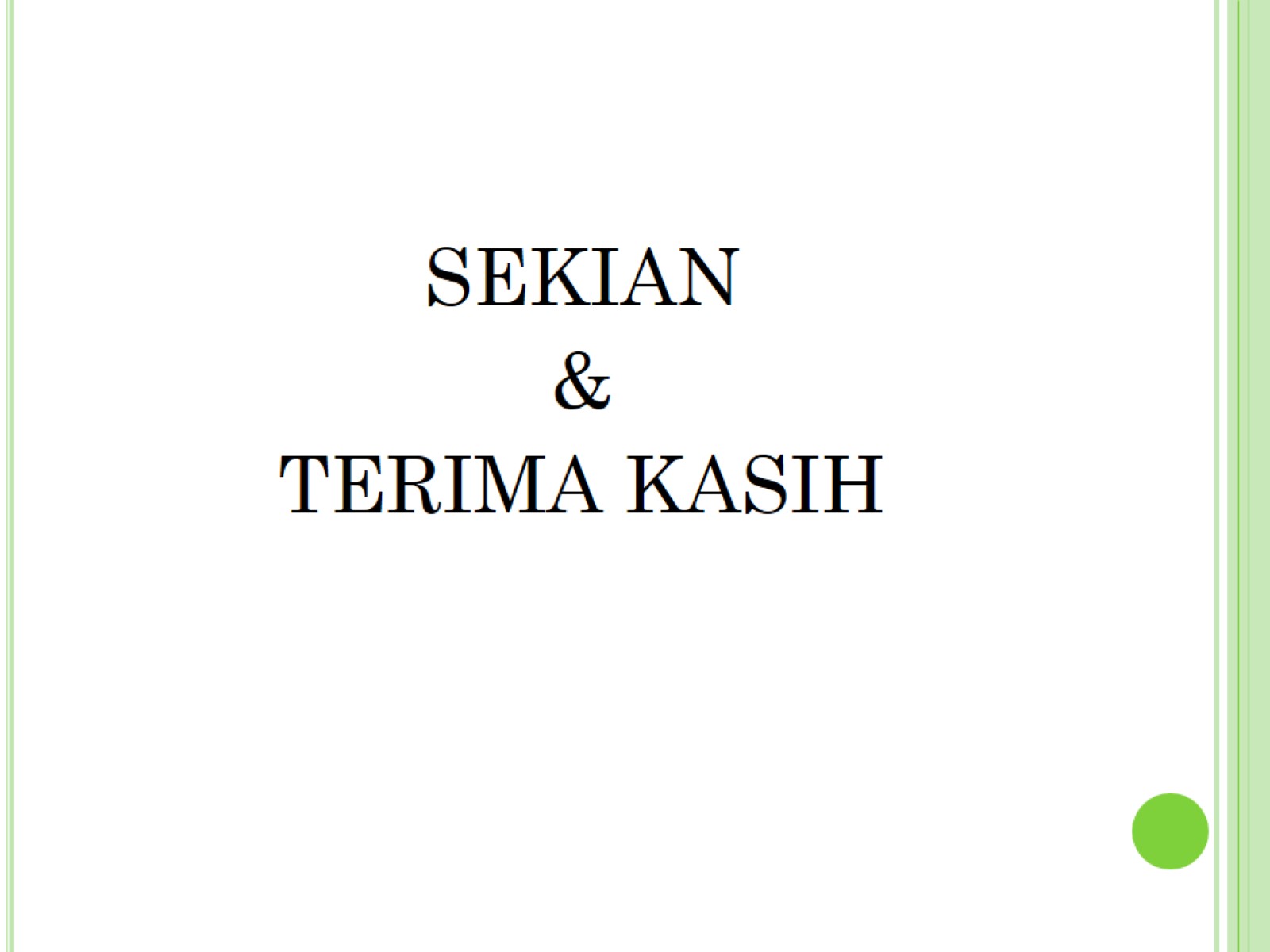